LECTURE #05 
ATTITUDE
DEPARTMENT: CITY AND REGIONAL PLANNING, LCWU
SUBJECT: SOCIOLOGY
COURSE INSTRUCTOR: MS. FARYAL KHALID
Definition
Attitudes are generally positive or  negative evaluation of a person, place, thing,  or event this is often referred to as the  attitude object.
It is also defined as “ a psychological tendency that is expressed by evaluating a particular entity with some degree of favour and disfavour”
POSITIVE ATTITUDE 
 Positive mental attitude is a  psychological term which describes a mental phenomenon  in which the central idea is that one can increase  achievement through optimistic thought processes.
NEGATIVE ATTITUDE 
A negative attitude is  characterized by a great disdain for everything. Someone  who constantly points out the negative in everything.
Components of Attitudes
Cognitive
Attitude
Affective
Behavioral
9
Components of Attitudes
COGNITIVE
Opinion or beliefs about attitude object (pos &  neg)

AFFECTIVE
emotions and feelings the object triggers (pos &  neg)

BEHAVIORAL
reaction toward the object (pos & neg actions)
10
Attitude Object:
EMPLOYEE
COGNITIONS
My pay is low.
My supervisor is unfair.

AFFECTS
I am angry over how little I’m paid. 
I dislike my supervisor.

BEHAVIORS
I am going to look for another job that
pays better.
I am looking for another job.
11
ABC Model of Attitude
ABC, the three letters stands for affect, behaviour &  cognition.
Emphasizes the inter relationship among knowing, feeling  & doing.
Relative importance of component depends upon level of  motivation.
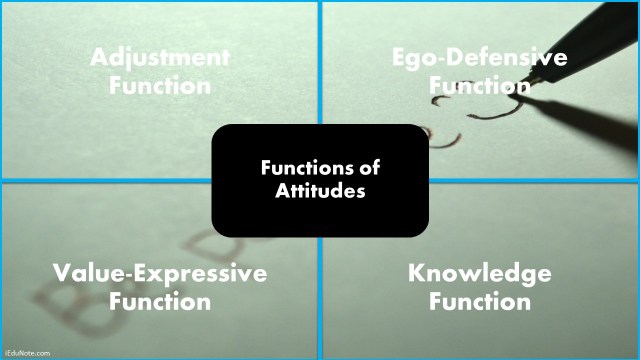 Utilitarian Functions
Ego-Defensive Function
Knowledge Function
Value Expression Function
Functions of Attitudes
Utilitarian/Instrumental Function
Enable us to gain rewards and avoid punishment. In other words attitude that is adopted in a person’s own self-interest is considered to serve a utilitarian function. 
Ego-defensive function
enable us to project internally-held conflicts  onto others means protecting self-esteem  (e.g., homophobia)
Cont..
Value-Expressive function
Enable us to express who we are and what we  believe in. 
Knowledge function
Enable us to know the world. People need to maintain an organized , meaningful, and stable view of the world. The being said is important values and general principles can provide a framework for our knowledge. Attitude achieve this goal by making things fit together and make sense . For Example 
I believe that I am a good person
I believe that good things happen to good people
Theories of attitude change
Cognitive Dissonance Theory
Self Perception Theory
Cognitive Dissonance Theory
Cognitive dissonance refers to a situation  involving conflicting attitudes, beliefs or  behaviours.
This produces a feeling of discomfort leading to  an alteration in one of the attitudes, beliefs or  behaviours to reduce the discomfort and restore  balance etc.
16
Cont..
Believing that lying is bad (First cognition) and  being forced to lie (second cognition)

For example, when people smoke (behaviour) and  they know that smoking causes cancer  (cognition).
Self-Perception Theory
Attitudes do not cause behavior, behavior causes attitudes
Attitudes are formed after the fact to  make sense out of behavior that already  occurred
For example
I love John Grisham because I read a lot of his books.
18